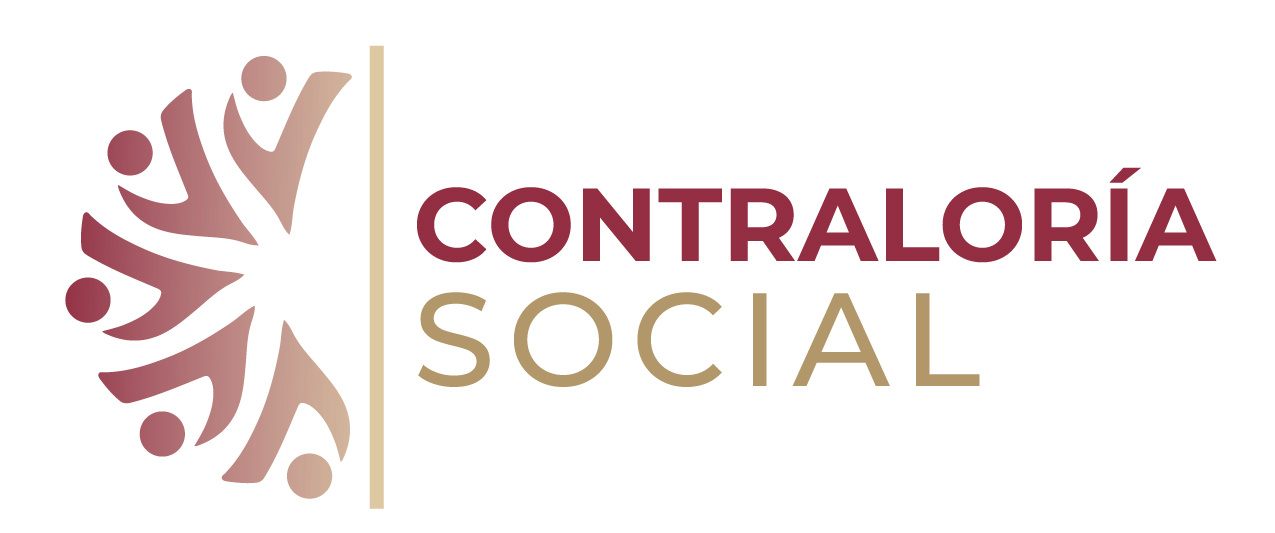 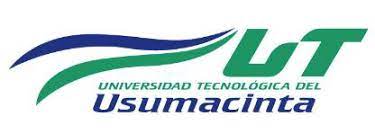 CAPACITACION DE LA CONTRALORIA SOCIAL PARA EL DESARROLLO PROFESIONAL DOCENTE UTU-2023
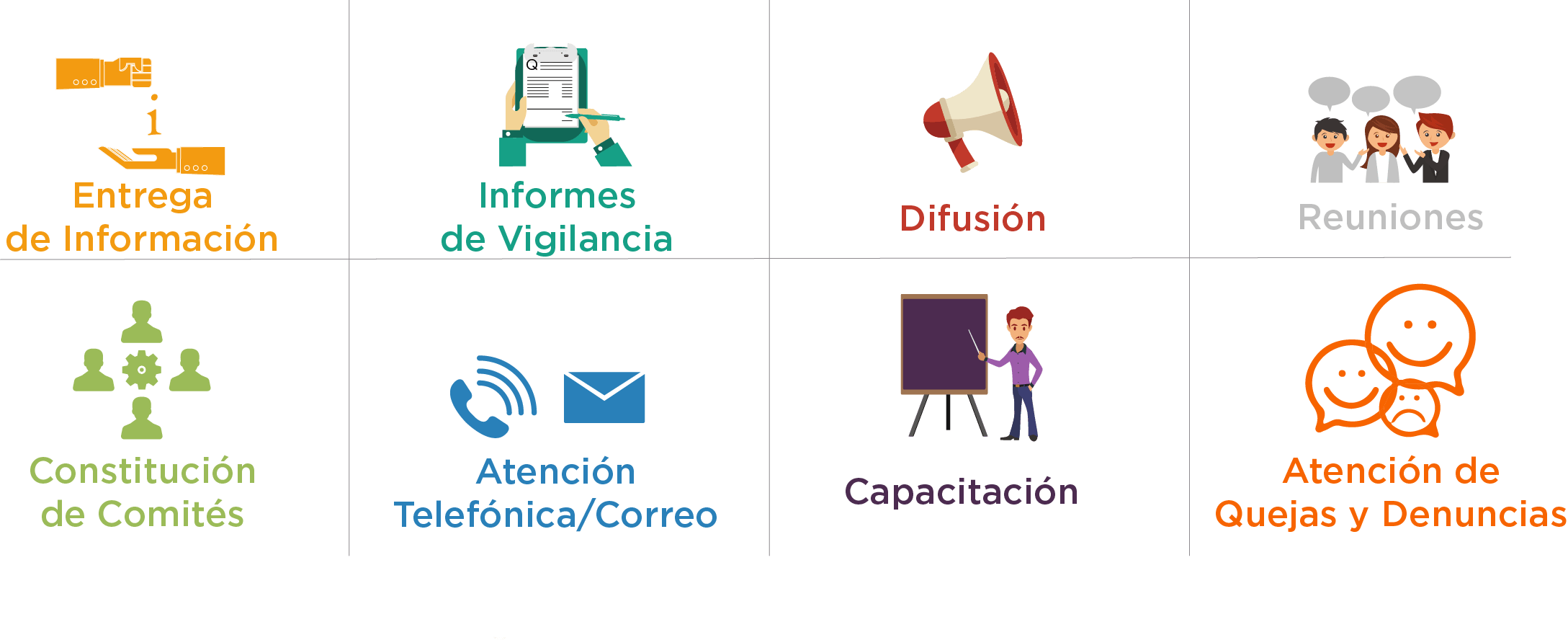 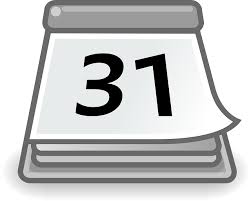 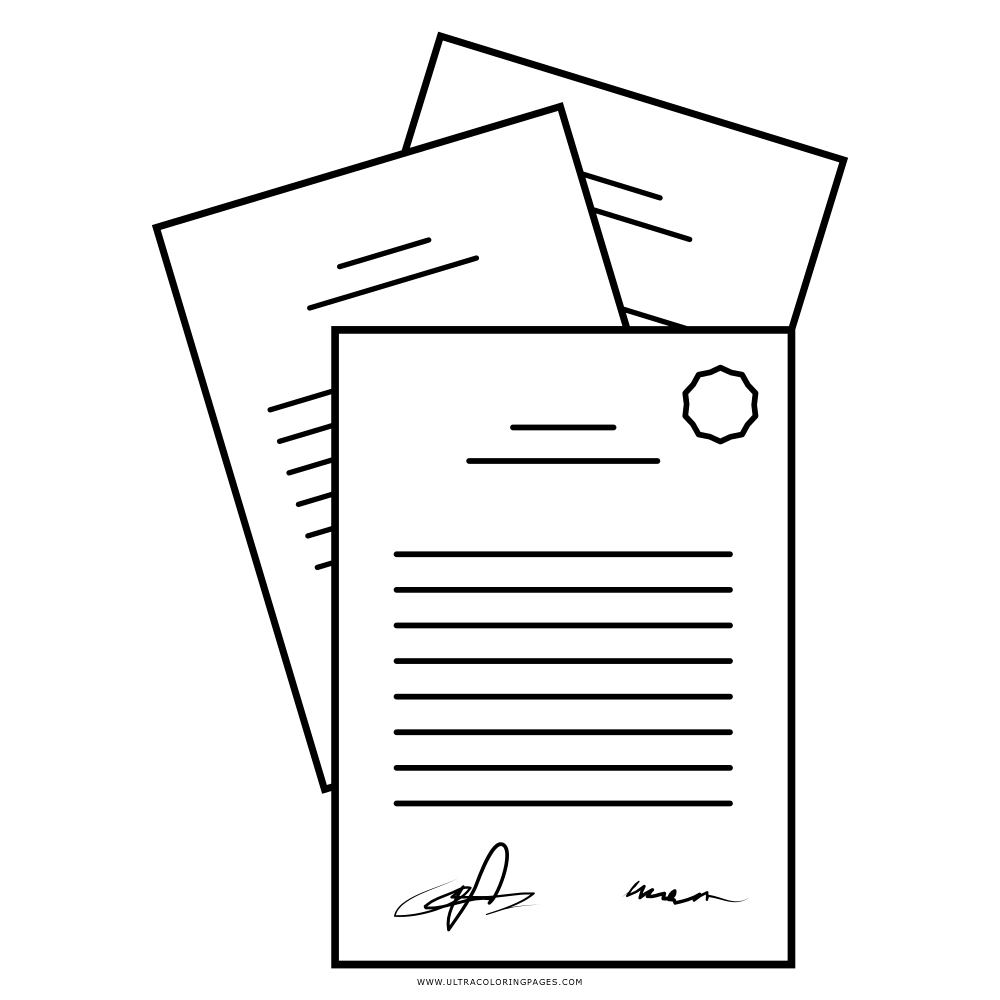 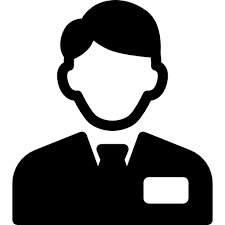 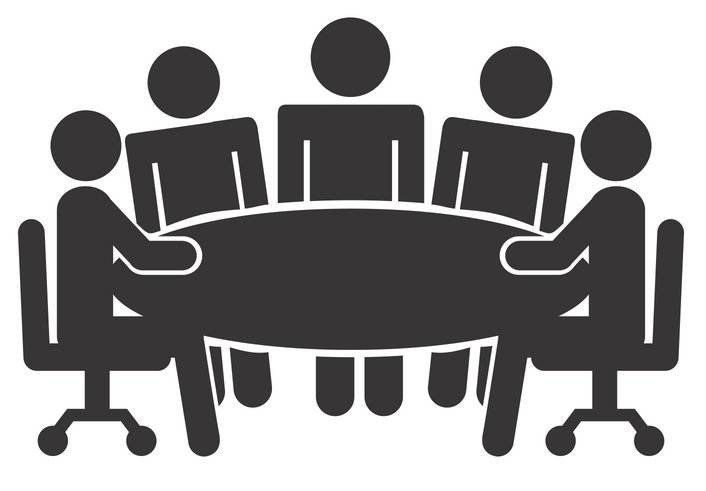 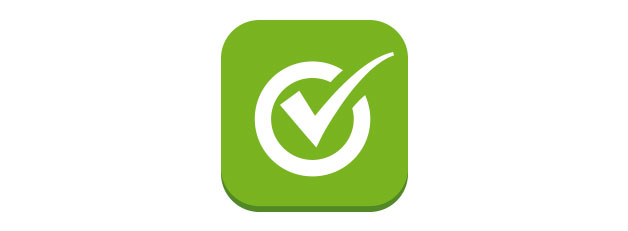 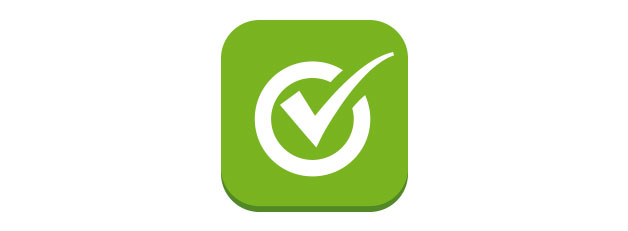 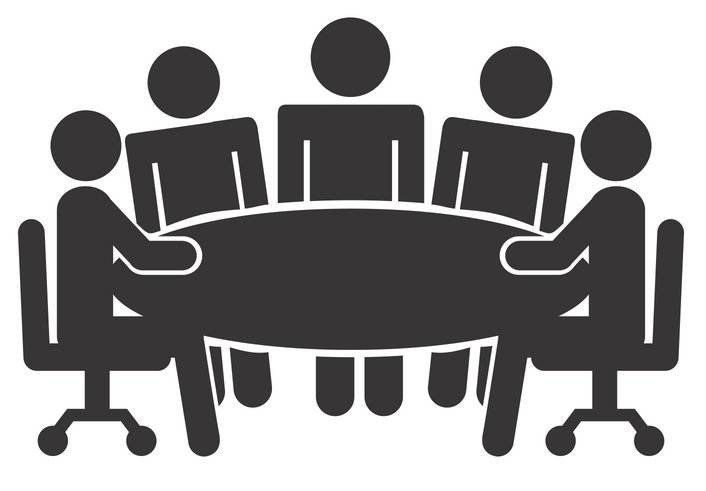 ¿Qué es la contraloría social?
¿Quienes lo conforman?
Son las formas de organización social constituidas por los beneficiarios de los programas de desarrollo social a cargo de las dependencias y entidades de la Administración Pública Federal, para el seguimiento, supervisión y vigilancia de la ejecución de dichos programas.
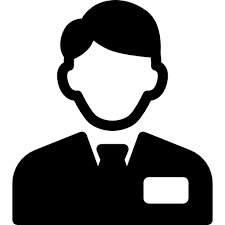 Funciones del encargado de la contraloría social
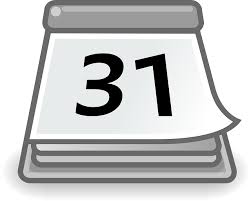 PICTS
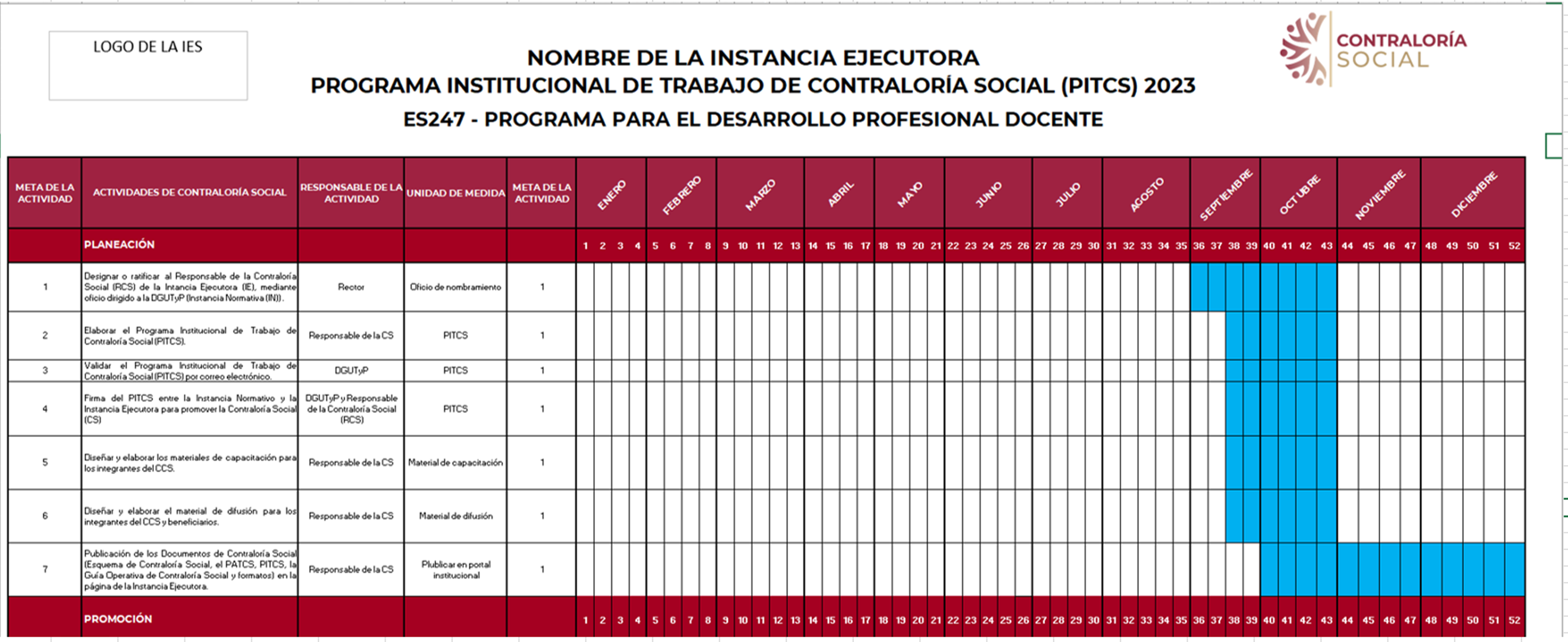 FORMATOS DE CONTRALORIA SOCIAL (CCS)
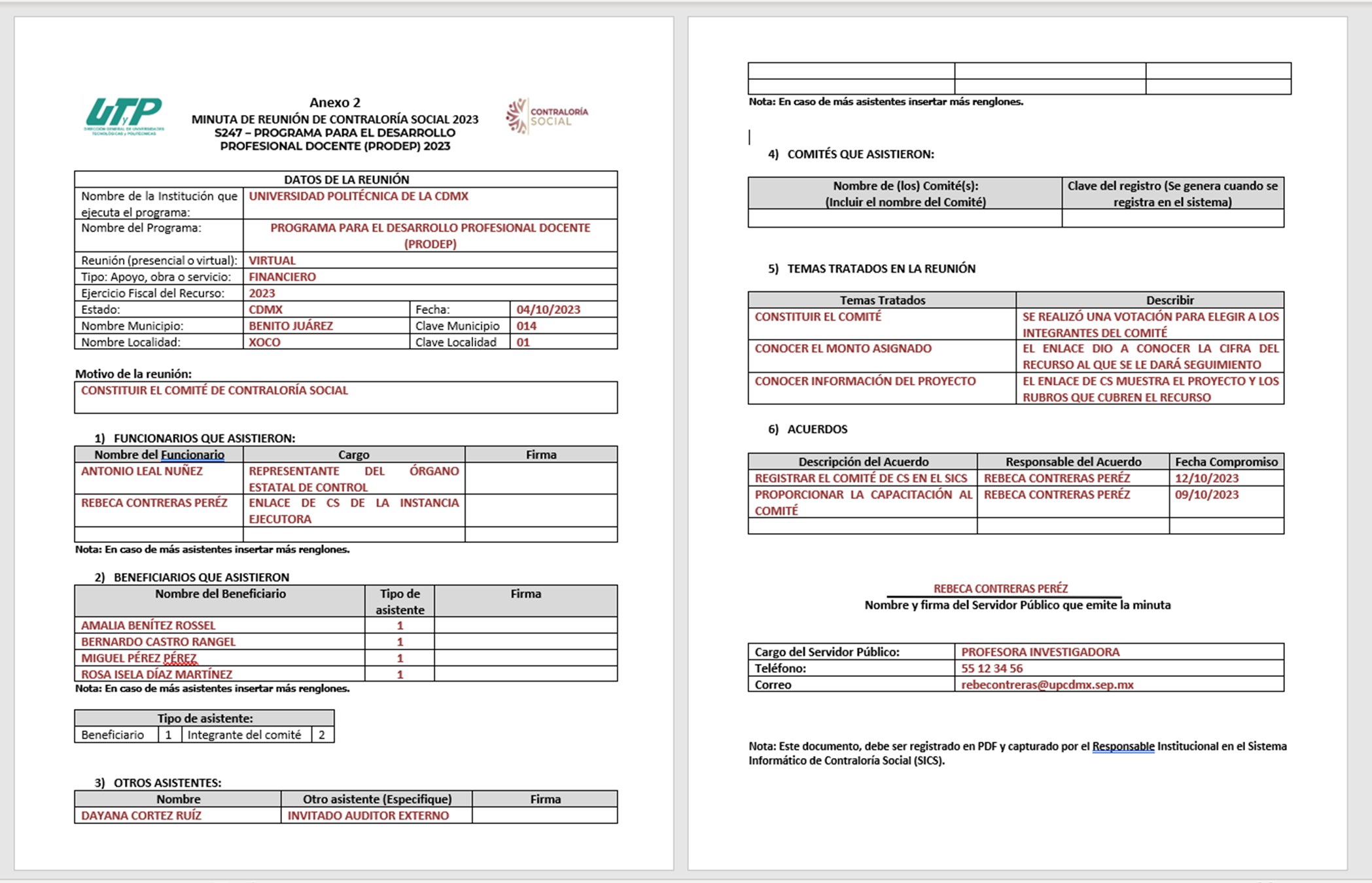 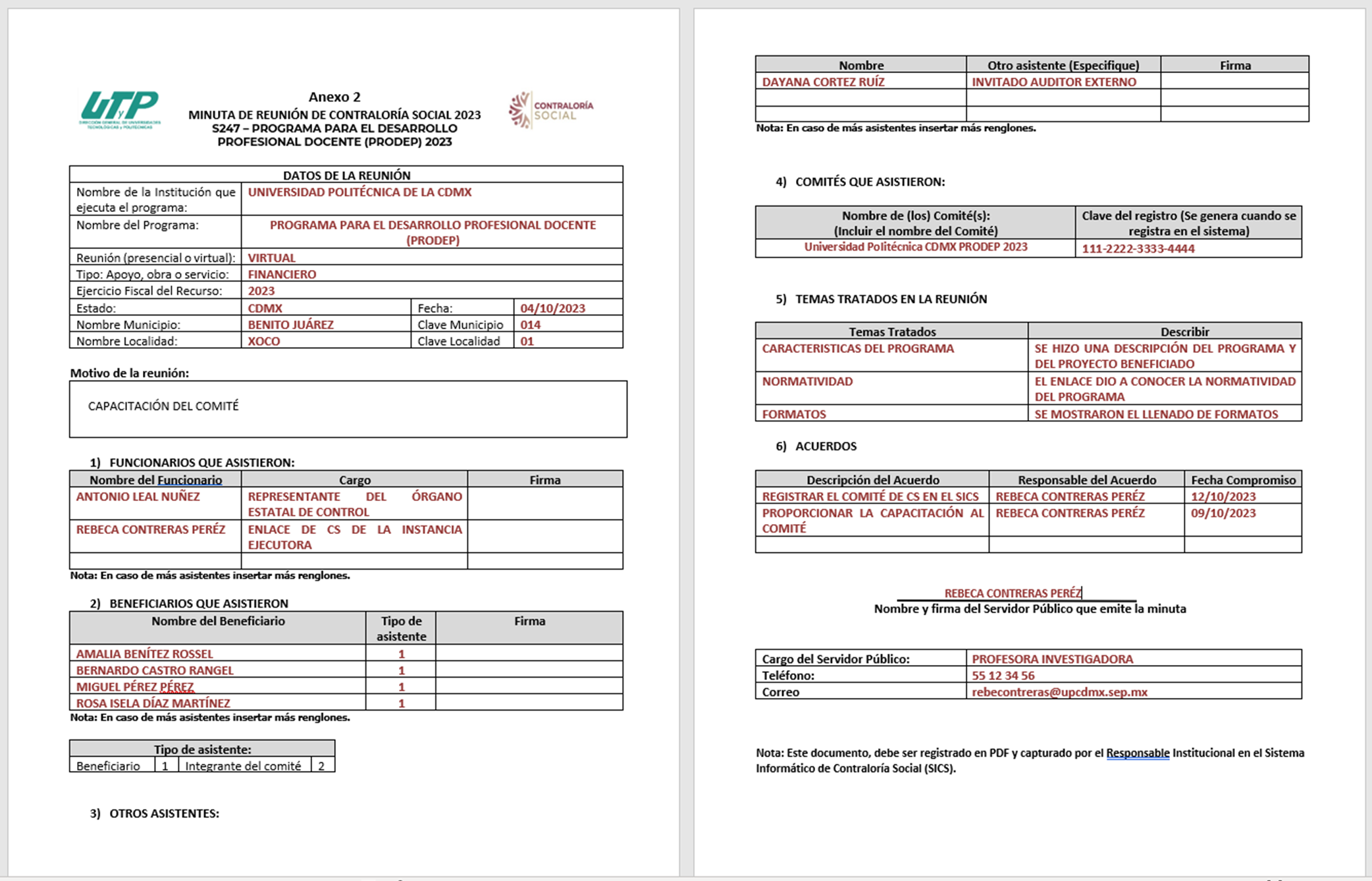 Documentos normativos de la contraloría social
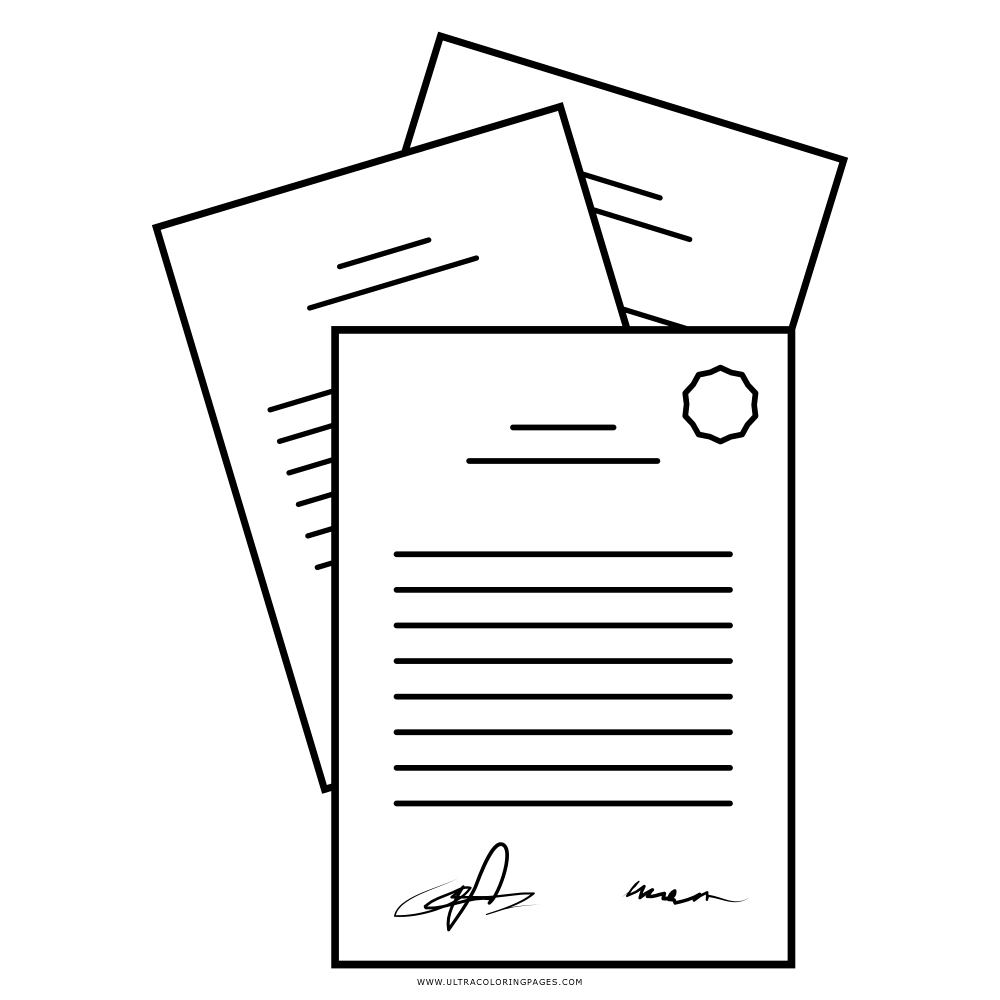 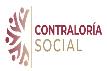 Los documentos normativos de la Contraloría Social sirven para planear y operar a las actividades de Contraloría Social, así como generar acciones de vigilancia y seguimiento a los recursos autorizados de los programas sociales. Asimismo, éstos son elaborados por la Instancia Normativa (IN).
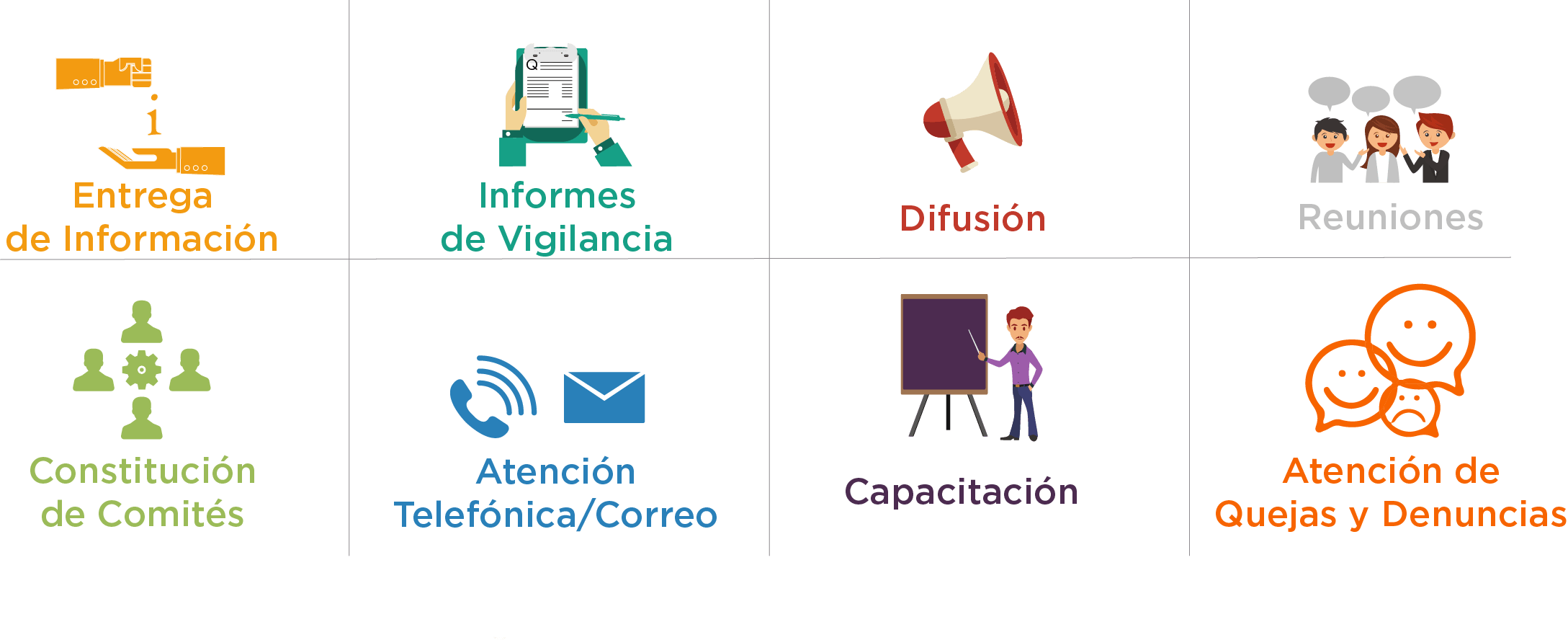 Información sobre quejas y denuncias
Los medios disponibles para la presentación de Quejas y Denuncias a nivel federal son:

En la Secretaría de la Función Pública:
Denuncia Ciudadana de la Corrupción (SIDEC):
https//sidec.funcionpublica.gob.mx/#!
Vía correspondencia: Dirección General de Denuncias e Investigaciones de la Secretaría de la Función Pública en Av. Insurgentes Sur No. 1735, Piso 2 Ala Norte, Guadalupe Inn, Álvaro Obregón, CP 01020, Ciudad de México.
Vía telefónica: En el interior de la República al 800 11 28 700 y en la Ciudad de México 55 2000 2000.
Presencial: En el módulo 3 de la SFP en Av. Insurgentes Sur No. 1735, PB, Guadalupe Inn, Álvaro Obregón, CP 01020, Ciudad de México.
Aplicación (App) “Denuncia Ciudadana de la Corrupción”

En el Órgano Interno de Control:
Correo electrónico especial: quejas@nube.sep.gob.mx, con el objeto de facilitar a los miembros de las comunidades universitarias y población en general, la emisión de preguntas y/o sugerencias o, en su caso, inconformidades sobre el desarrollo de los proyectos apoyados con recursos del programa.
Telefónicamente al número 55 36 01 86 50.
Directamente en el Órgano Interno de Control de la SEP ubicado en: Av. Universidad 1074, Col. Xoco, Alcaldía Benito Juárez, C.P. 03330, Cd. de México, Méx.

 En la Instancia Normativa: 
Correo electrónico especial:
 quejas_denuncias@nube.sep.gob.mx, con el objeto de facilitar a los miembros de las comunidades universitarias y población en general, la emisión de preguntas y/o sugerencias o, en su caso, inconformidades sobre el desarrollo de los proyectos apoyados con recursos del Programa.
Directamente en la Dirección de Planeación, Evaluación e Informática de la Dirección General, con la Subdirectora de Evaluación, en Av. Universidad 1200, Sector 3-22 del tercer piso en la Colonia Xoco, Alcaldía Benito Juárez, Ciudad de México, México C.P. 03330; o bien, 
Telefónicamente: Comunicarse al 55 36 01 16 10 o al Conmutador de la SEP: 55 36 01 16 00, extensiones 67151 o  67153,
Correo electrónico: stapia@nube.sep.gob.mx

Órganos Estatales de  Control (OEC): 
A nivel estatal los establecidos por los en cada entidad federativa.
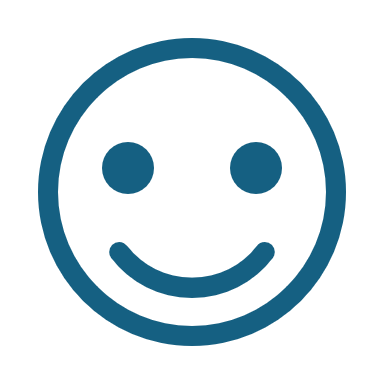 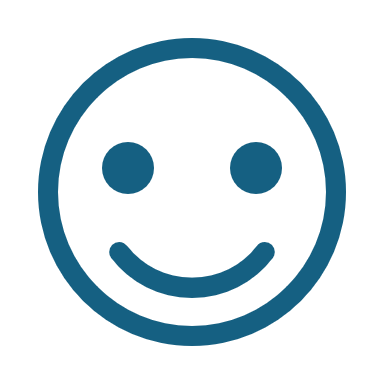 GRACIAS POR SU ATENCION